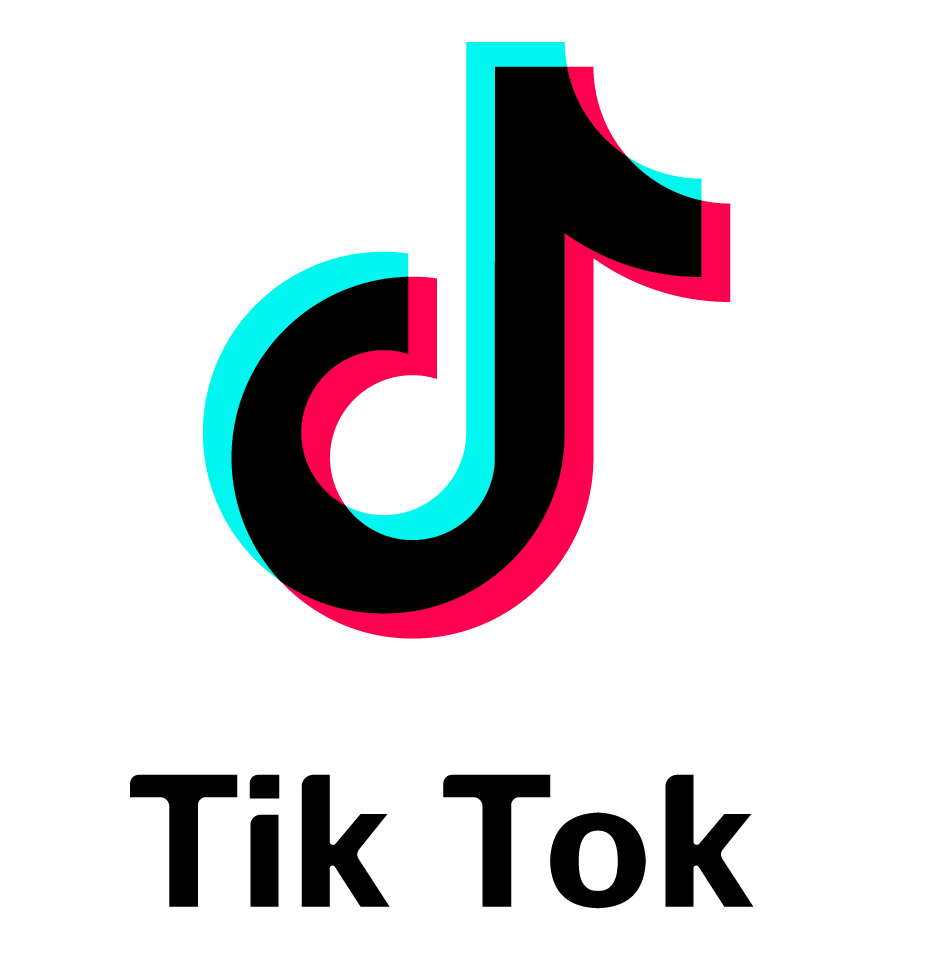 Challenge 5
TikTok Challenge 5
Make A TikTok Video Featuring An Energetic Start

The Principle To Cover Is 
Principle 4 Become Genuinely Interested In Other People

Deadline 2.45pm
#IISRU #MCS1350
Scoring
Scoring Is As Follows :

Completion (2.45 pm) 1 / 3
Good 2 / 3
Excellent 3 / 3